REDBUD FIELD TRIP
GUÍA DE ACTIVIDAD PARTE 1
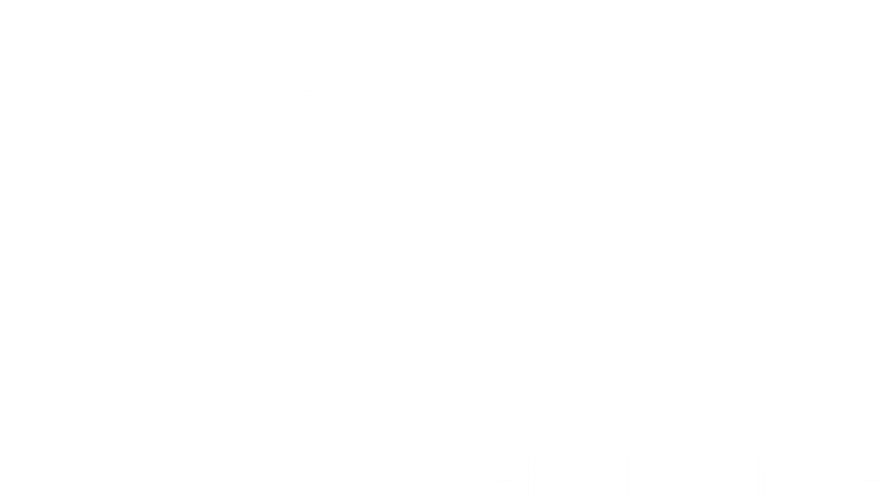 1
REDBUD FIELD TRIP
GUÍA DE ACTIVIDAD PARTE 1
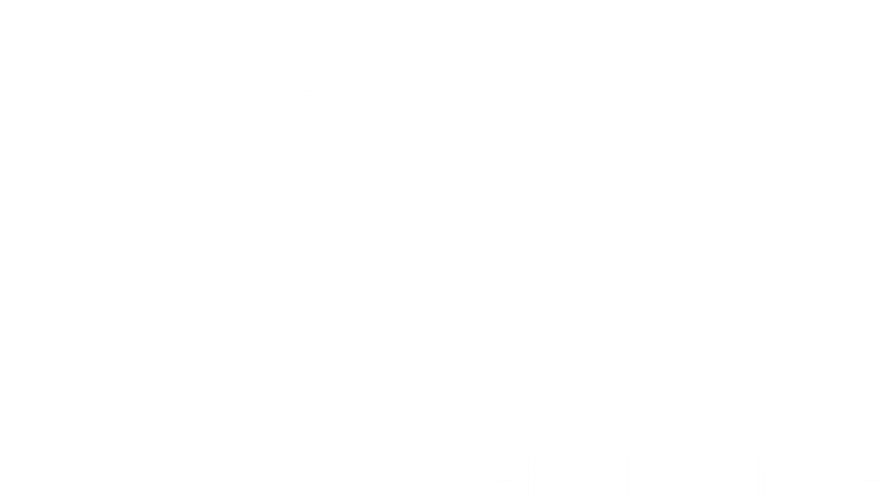 ¡Hola de CRA!
Colorado River Alliance 
es una organización pequeña sin fines de lucro dedicada a educar a los niños como TÚ sobre nuestro recurso más precioso—el Río Colorado de Texas!
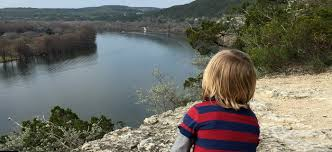 2
REDBUD FIELD TRIP
GUÍA DE ACTIVIDAD PARTE 1
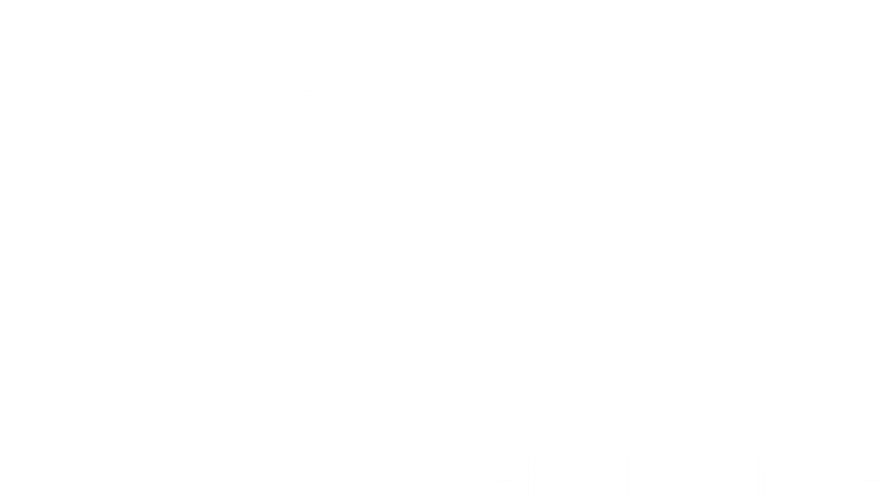 ¿Sabías que en Austin, el 100% de tu agua viene del Río Colorado de Texas? ¡Es Cierto! ¡Cada vez que abres el grifo, tomas una ducha o jalas al inodoro, ¡esa agua fue bombeada originalmente del Río Colorado de Texas!

Ve este video para aprender más sobre el Río Colorado, cómo lo manejamos, y lo importante que es su agua para comunidades como Austin.  
¡Usa esta lista de vocabulario a medida que avanzas, y marca las nuevas palabras que aprendas!
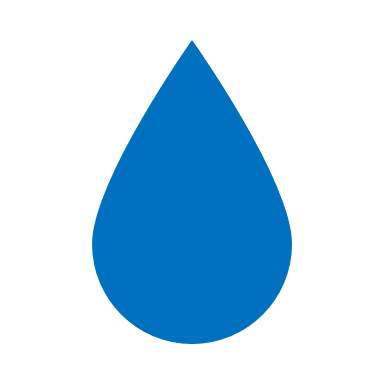 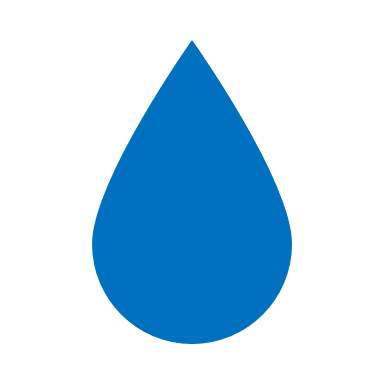 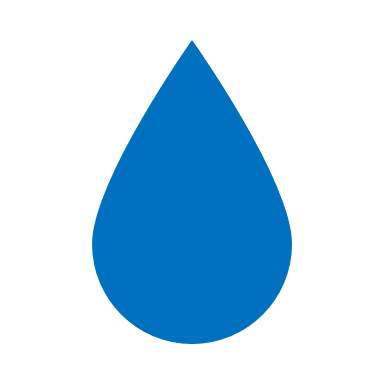 3
REDBUD FIELD TRIP
GUÍA DE ACTIVIDAD PARTE 1
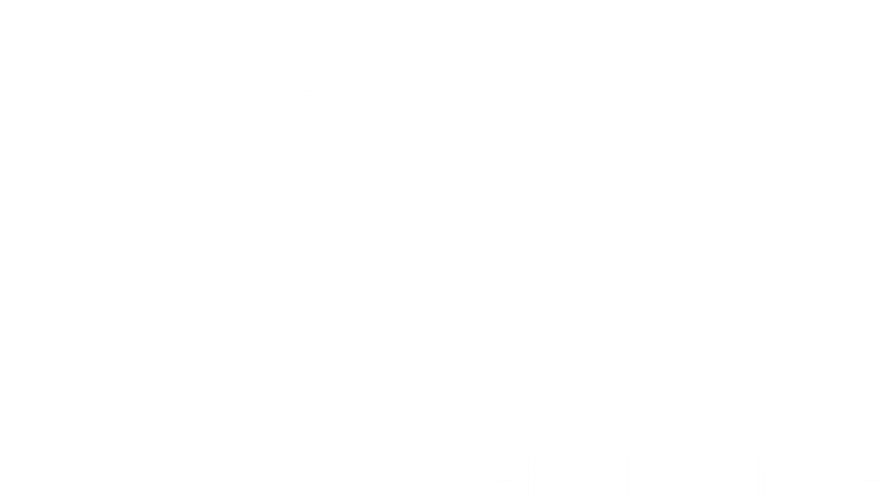 ¡Vamos a repasar lo que aprendimos en el video! Rellene los espacios con las respuestas del banco de palabras abajo.
El Río ________ es el río más largo de Texas. 
A veces las fuertes lluvias causan una ________, o experientamos una _______, un período con muy poca lluvia. 
Los Tejanos necesitaban que el río fuera más confiable, entonces en la década de 1930 LCRA comenzó a construir las_____.
 __________ en las presas nos permiten controlar el nivel de agua del lago. 
________________ es producido por la presa cuando el agua fluye a través de ella. 
 Por la construcción de las presas a lo largo del río, LCRA creó las ______.
El Banco de Palabras

lagos      Compuertas      inundación     presas     Colorado    sequía    Hidroelectricidad
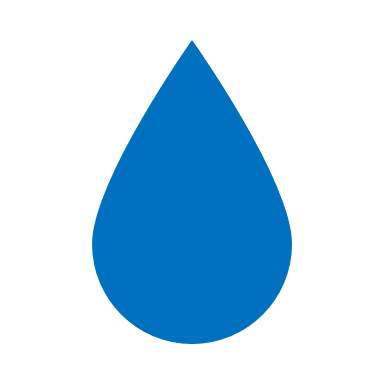 4